libguides.sun.ac.za/lawSA LAW REPORTS
SOUTH AFRICAN LAW REPORTS
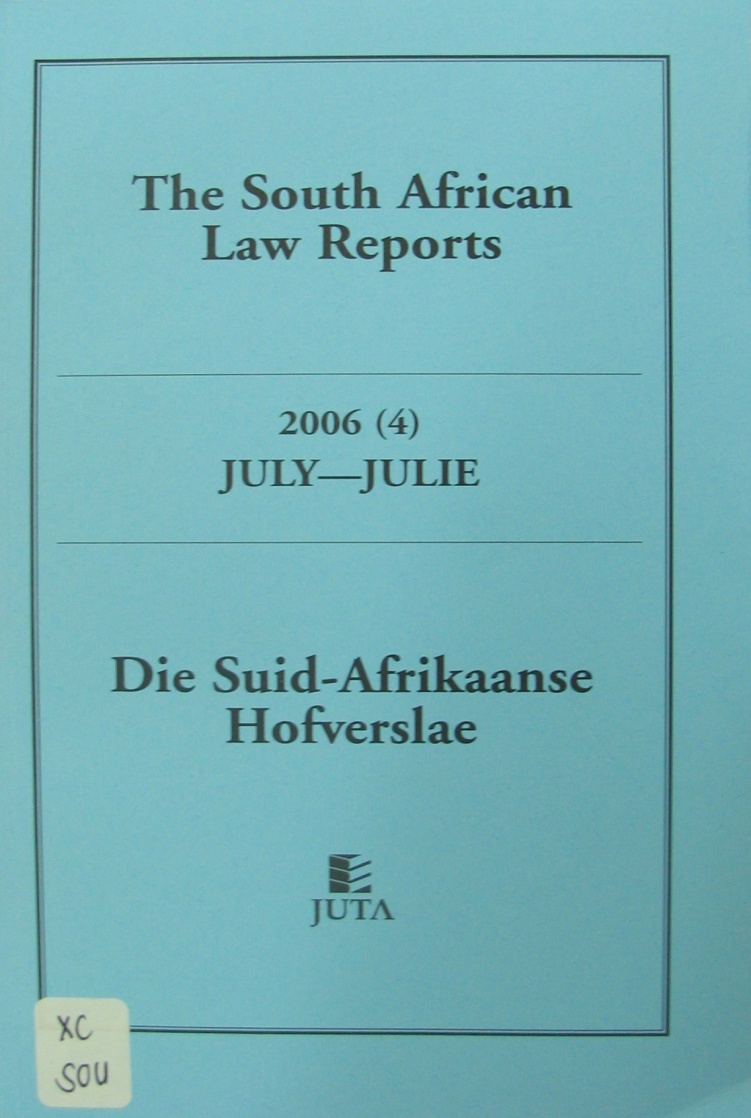 2
SOUTH AFRICAN LAW REPORTS
Judgments of High Court 
(also SCA and CC)

Publisher :JUTA
 
Monthly
 
6 bound volumes annually.
 
Shelf No XC SOU  

 Reference:
2020 (1) SA 1 (CC)
Uitsprake van die Hoër Hof 
(ook SCA en CC)

Uitgewer: JUTA
 
Maandeliks
 
6 gebonde dele per jaar. 
 
 Raknommer XC SOU

Verwysing:
2020 (1) SA 1 (CC)
3
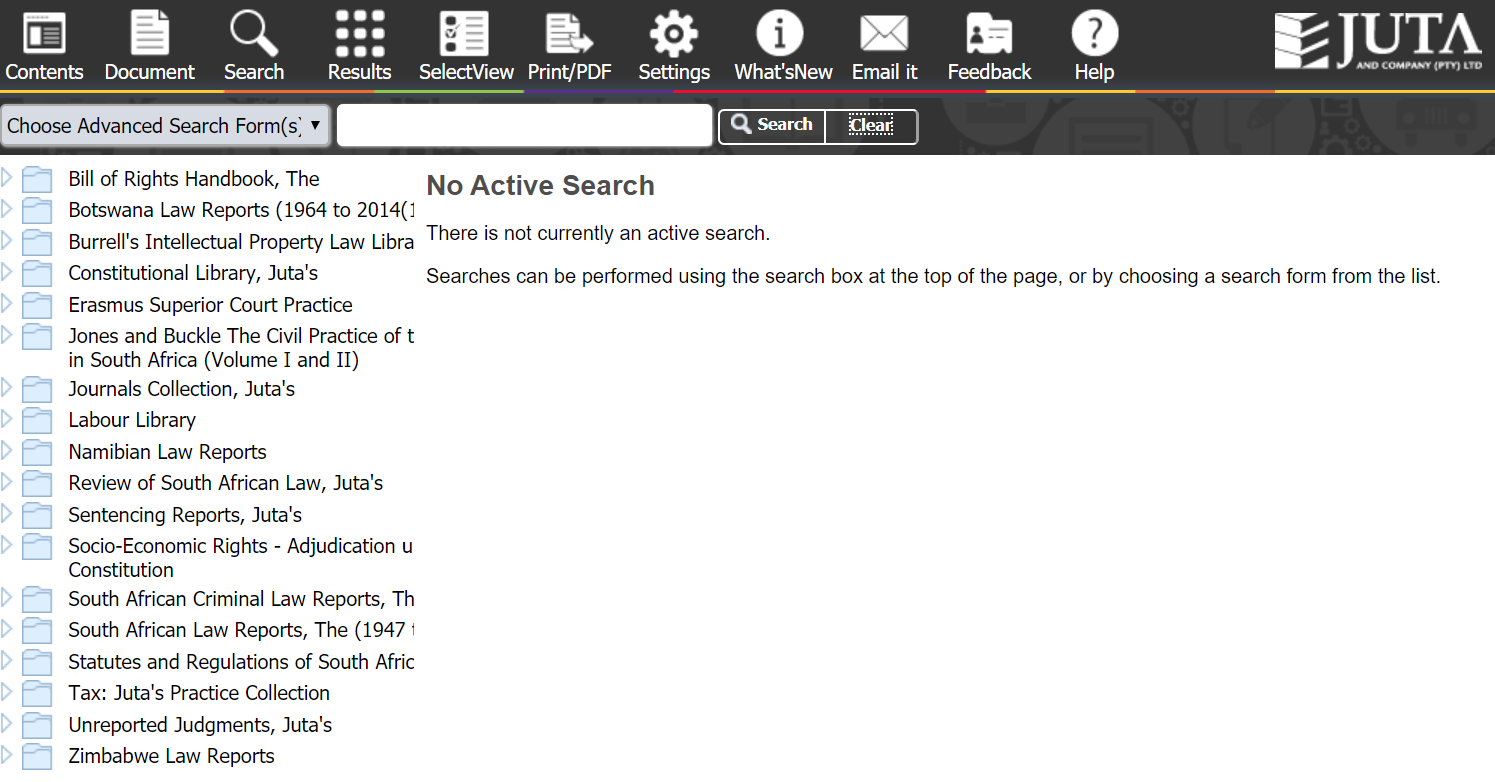 SA LAW REPORTS
4
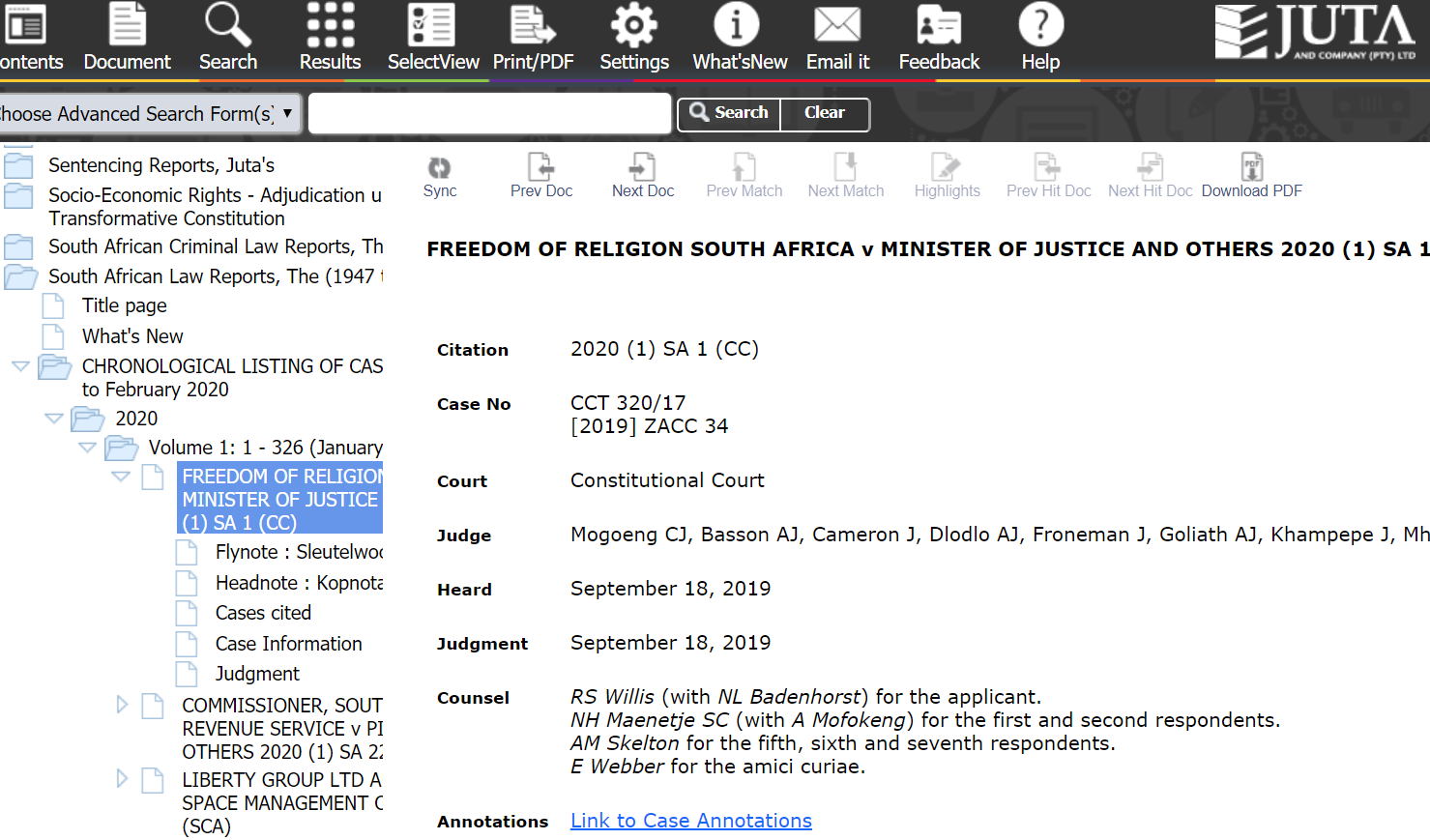 5
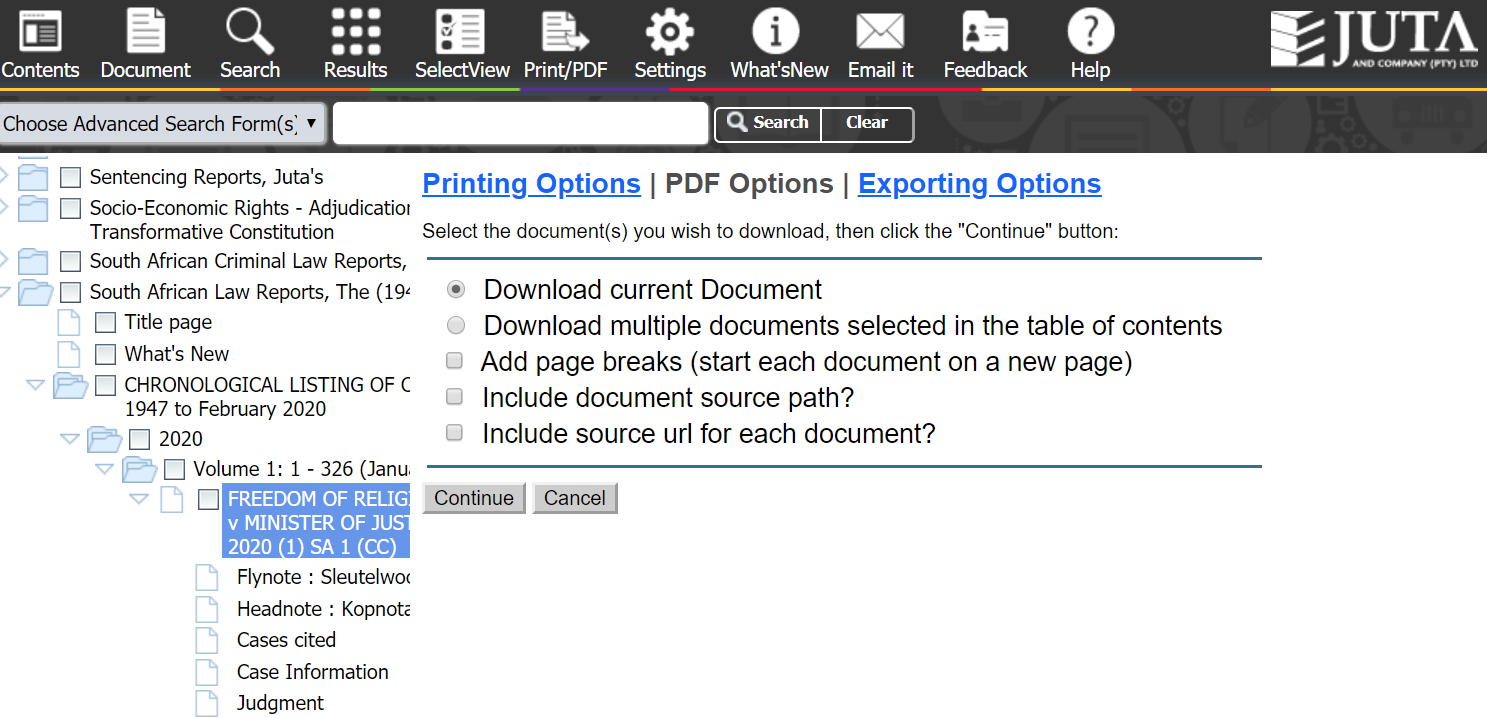 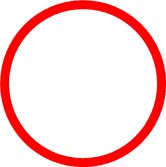 6
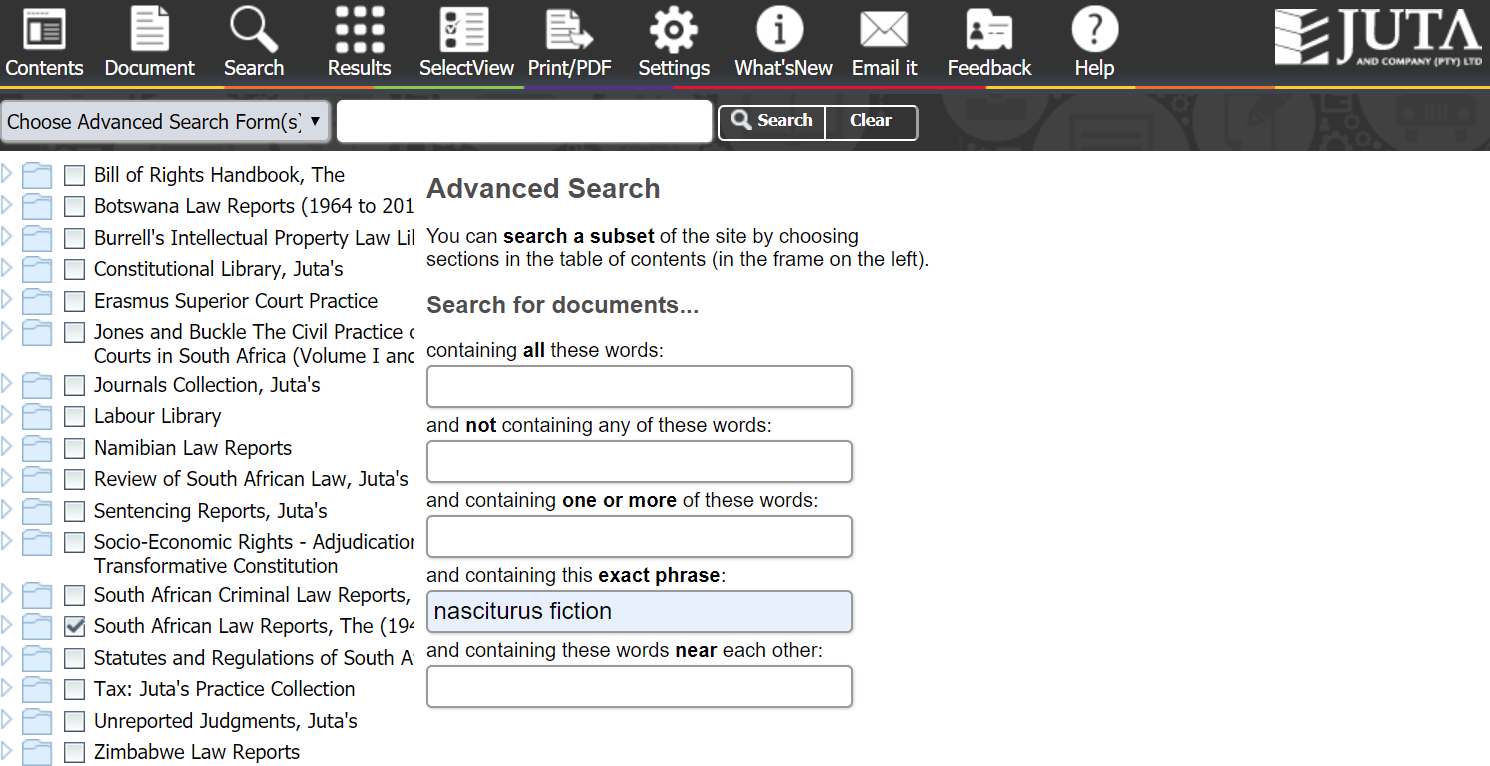 Use Advanced Search
Enter your keywords or subject
7
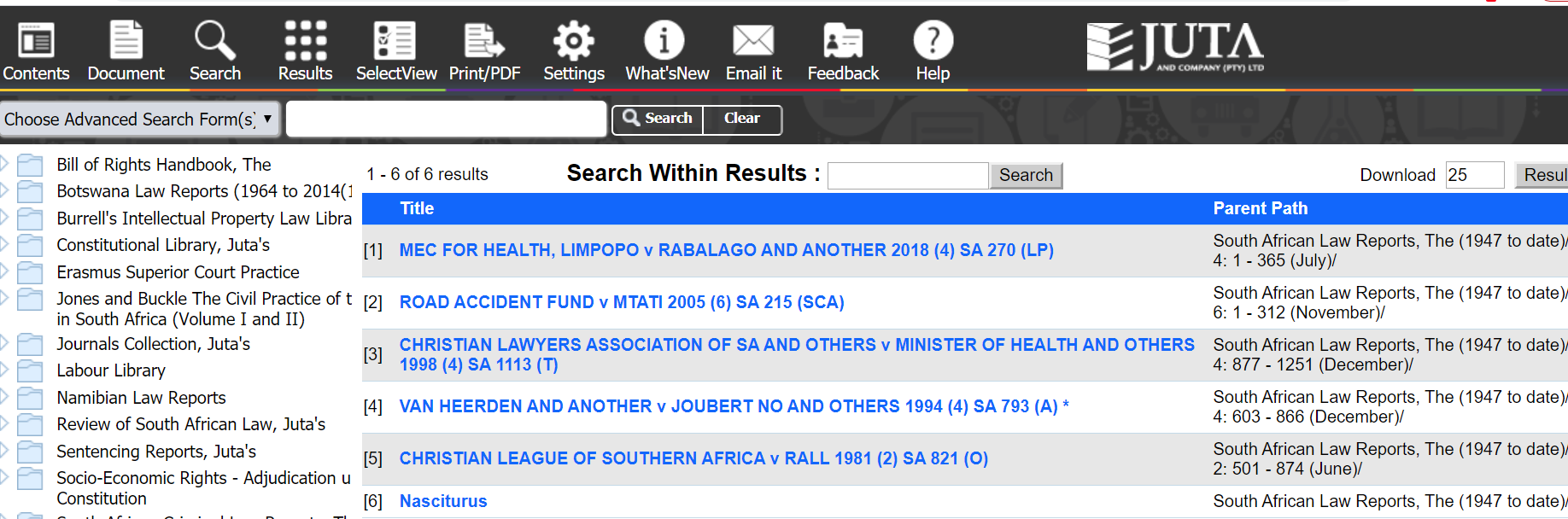 Click on case citation to read law report
8
All South African Law Reports (All SA)
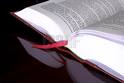 9
All South African Law Reports (All SA)
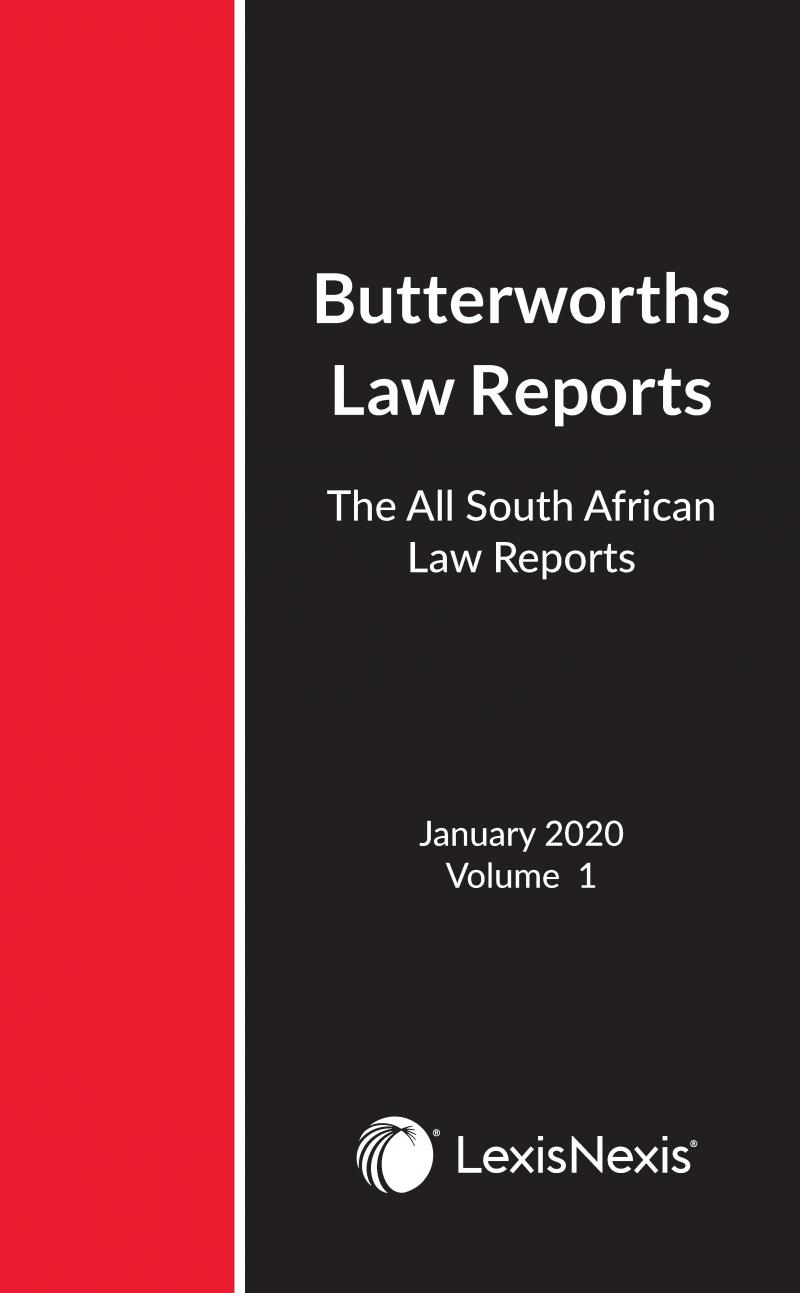 Weekliks gepubliseer
Published weekly
 
Uitgewer / Publisher
 
LEXISNEXIS Butterworths 
Citation:
	[2020] 1 All SA 1 (SCA)

Shelf number: X ALL
10
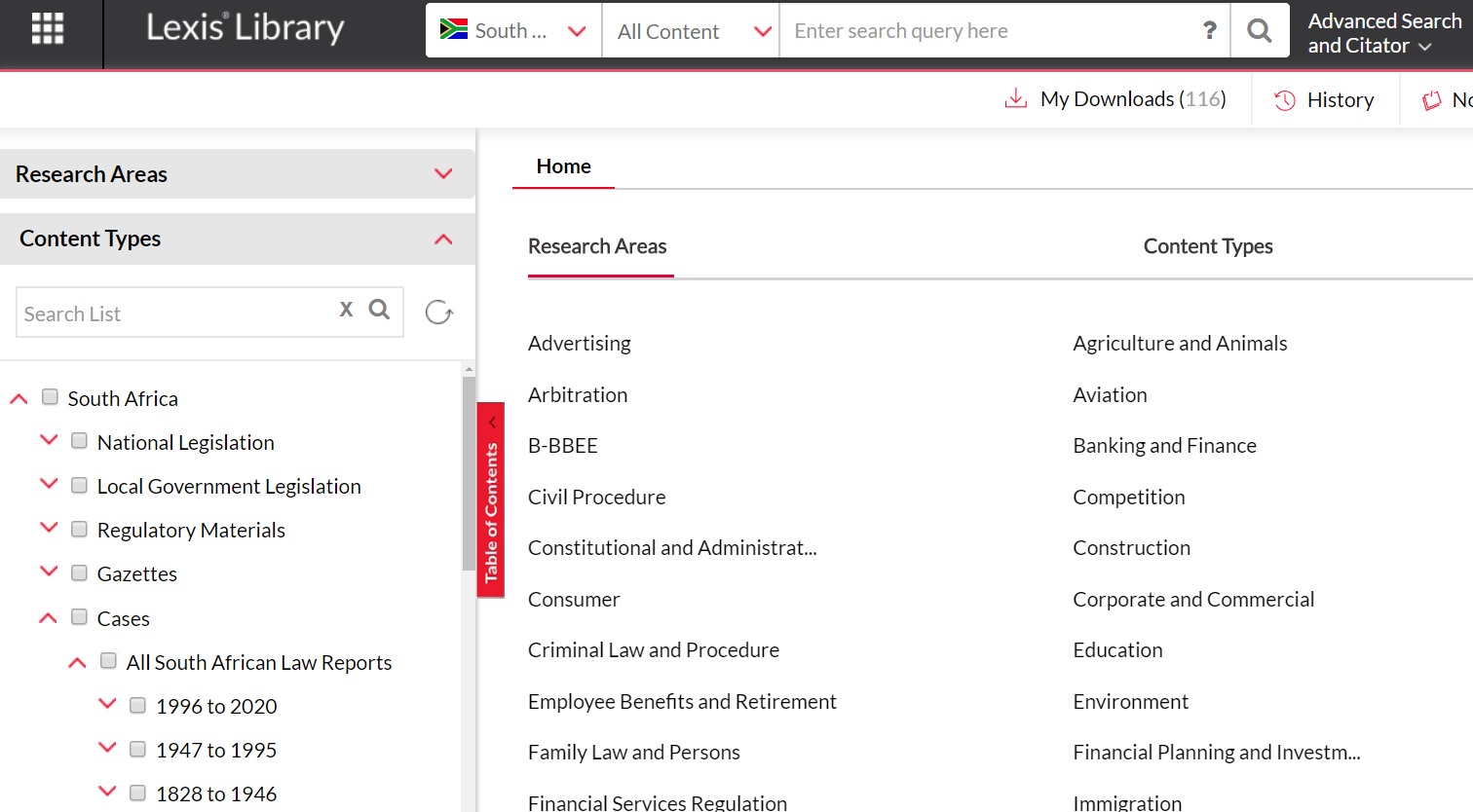 2020] 1 All SA 1 (SCA)
11
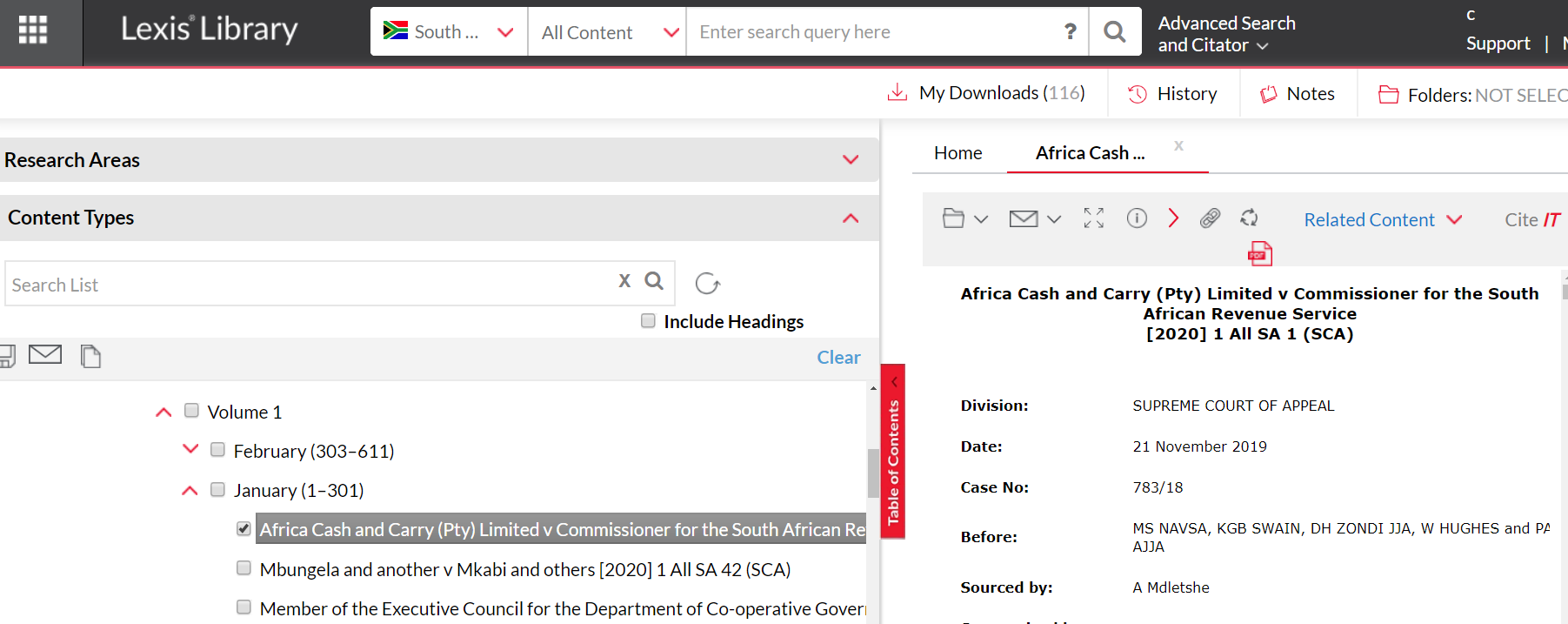 [2020] 1 All SA 1 (SCA)
Pdf download
12
Use Advanced search to find a case or a topic
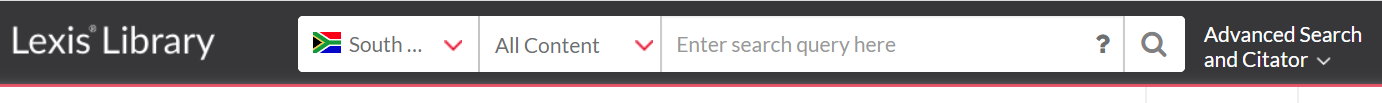 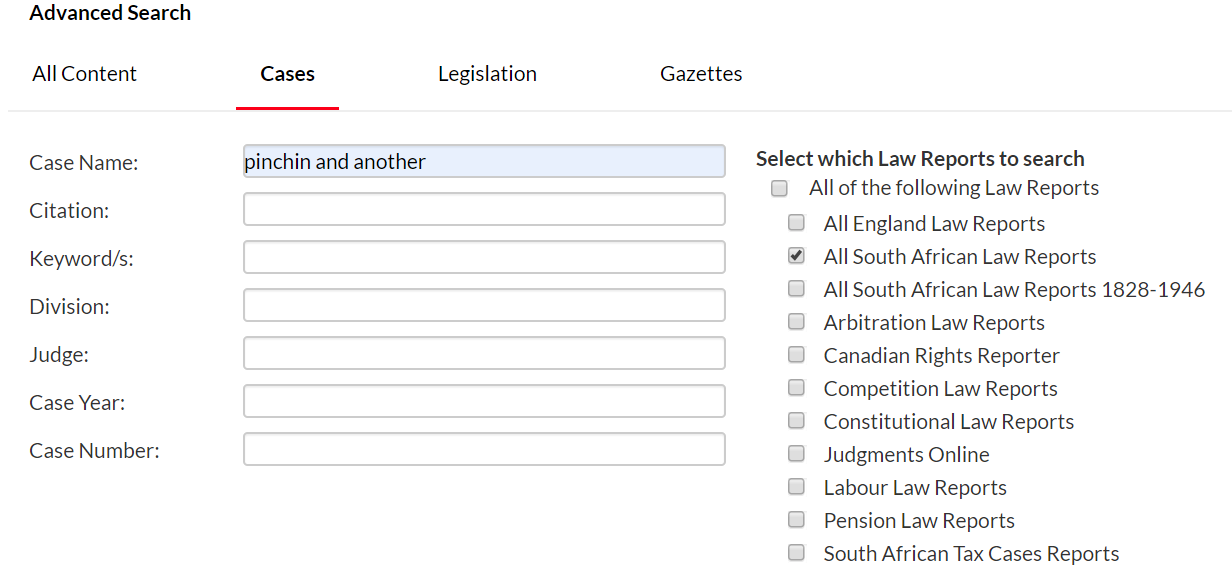 13
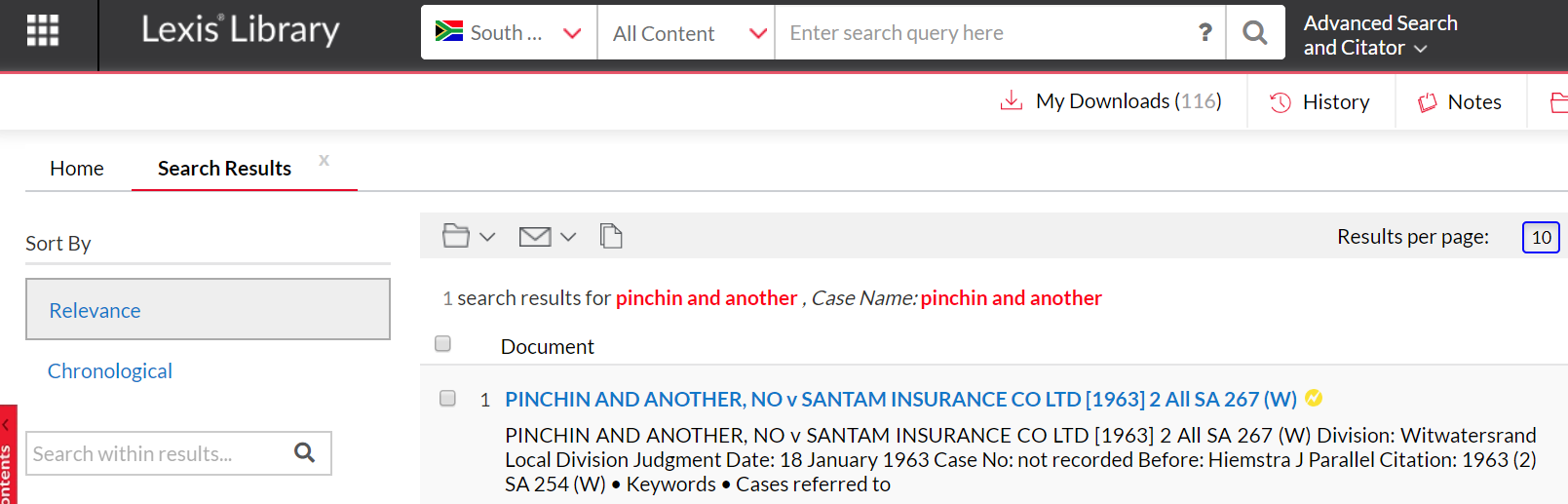 14
Prentice Hall Weekly Legal Service
Published weekly 
(1923-1995)

Judgments in short format.

Cases are:
 Published by subject.
 Numbered (J28).

 Abbreviated as P.H.
Verskyn weekliks (1923-1995)
Uitsprake kernagtig weergegee. 
Gepubliseer volgens uitgesoekte onderwerpe. 
Hofsake word genommer (bv J28). 
Die hofsake word as P.H. afgekort.
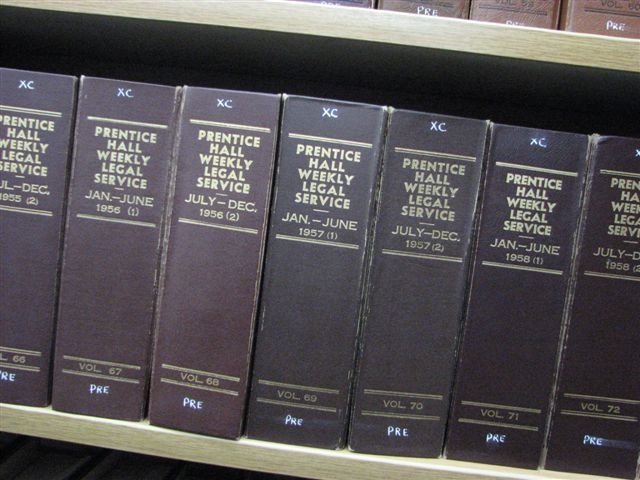 New title: 	
ALL SA LAW REPORTS
15
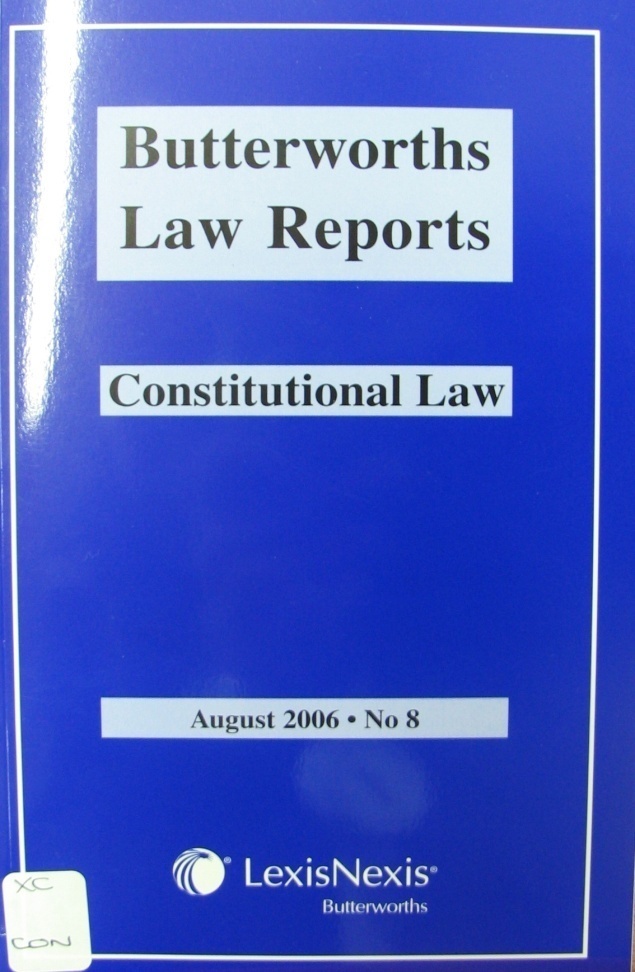 Constitutional Cases
BUTTERWORTHS CONSTITUTIONAL
 LAW REPORTS
Citation:
 [2000] 11 BCLR 230 (CC)	 
Index:
 Butterworths index to constitutional cases
16
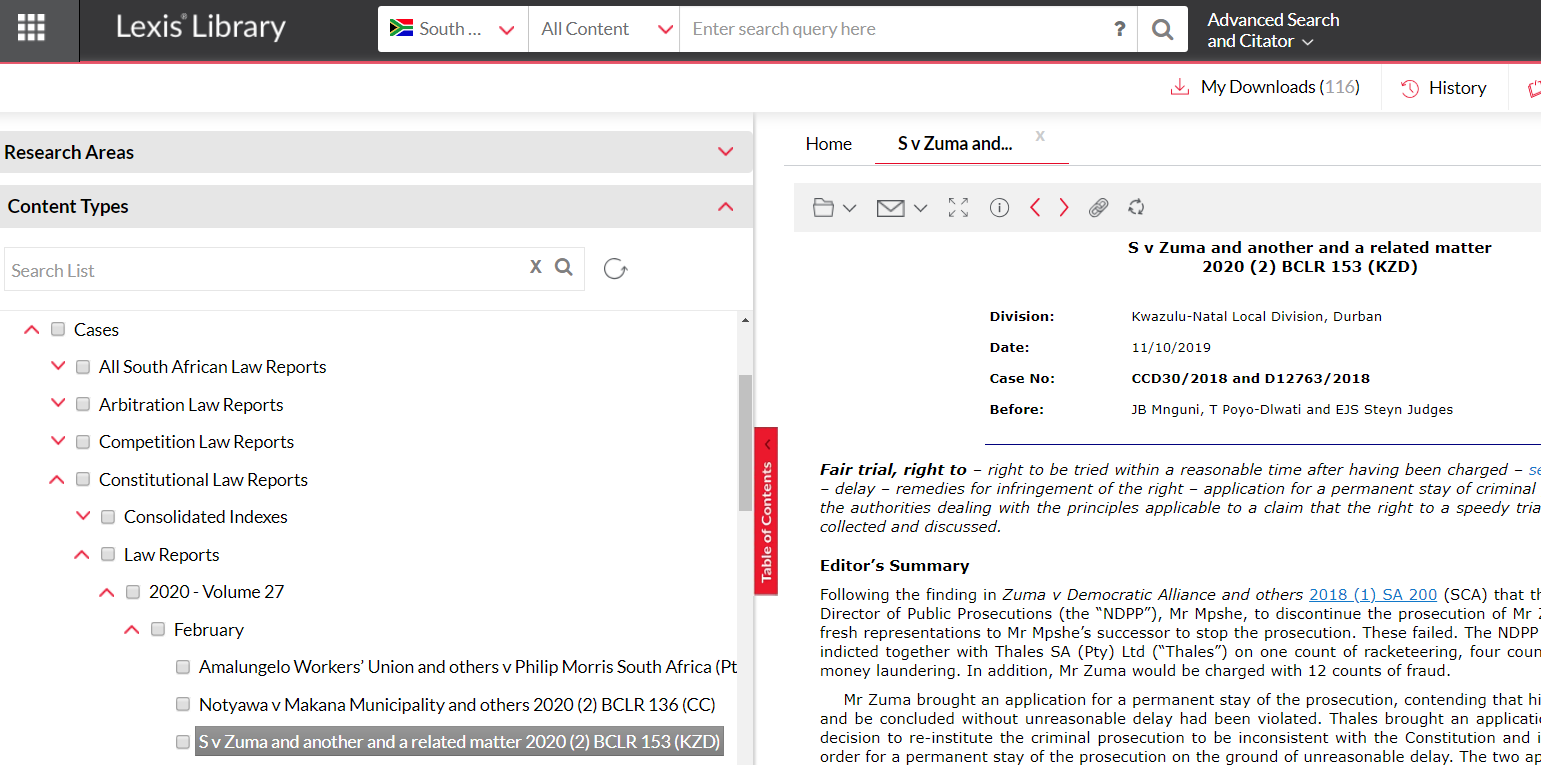 17
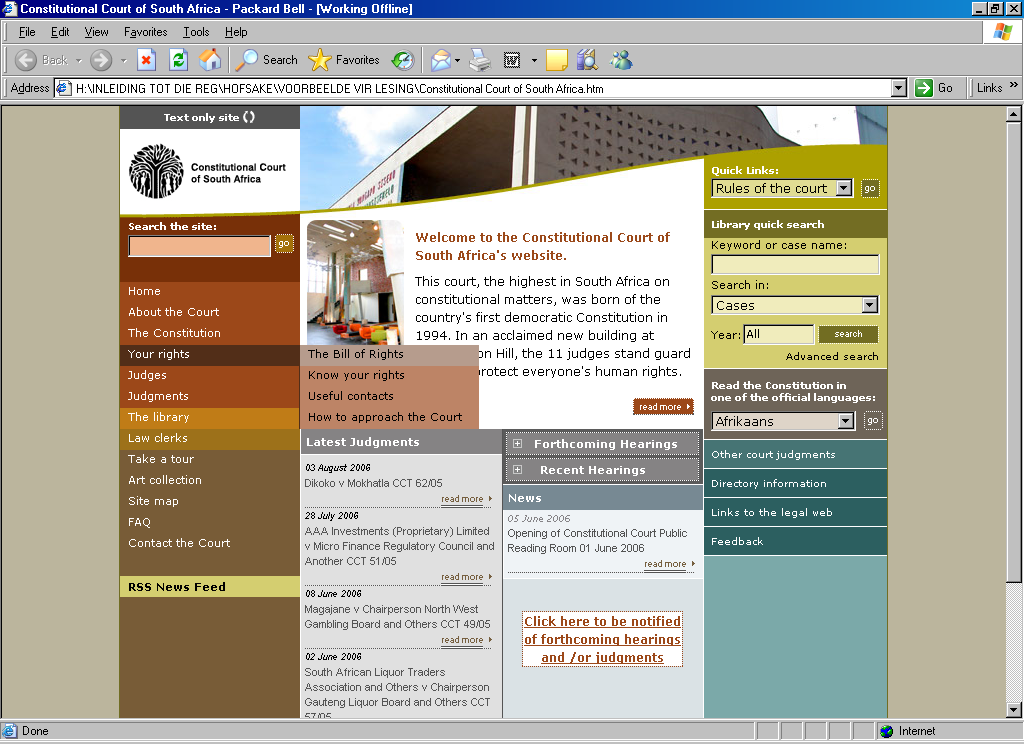 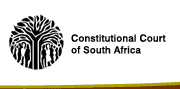 Judgments
on CC
website
18
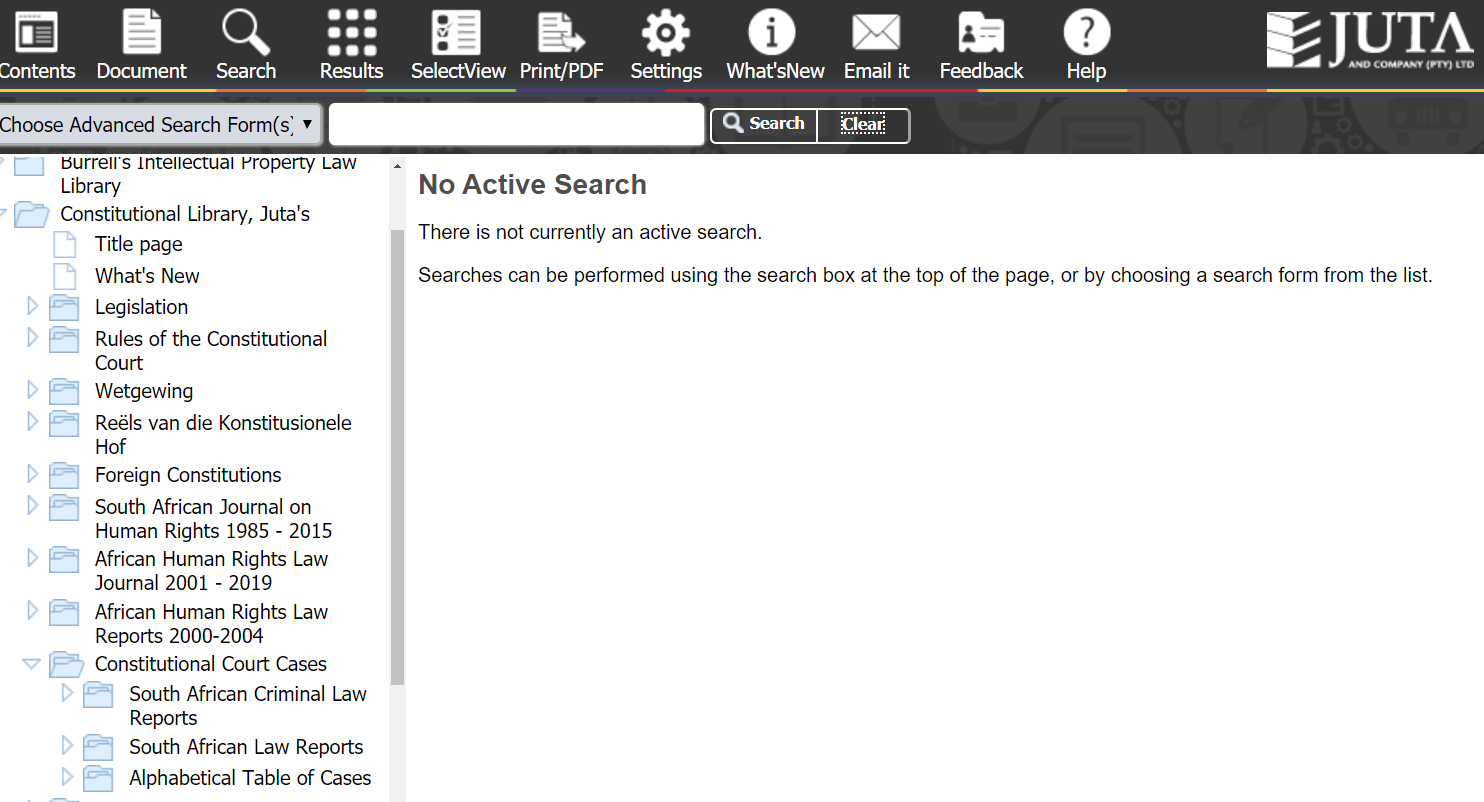 Constitutional Court cases on Juta
19
CRIMINAL REPORTS
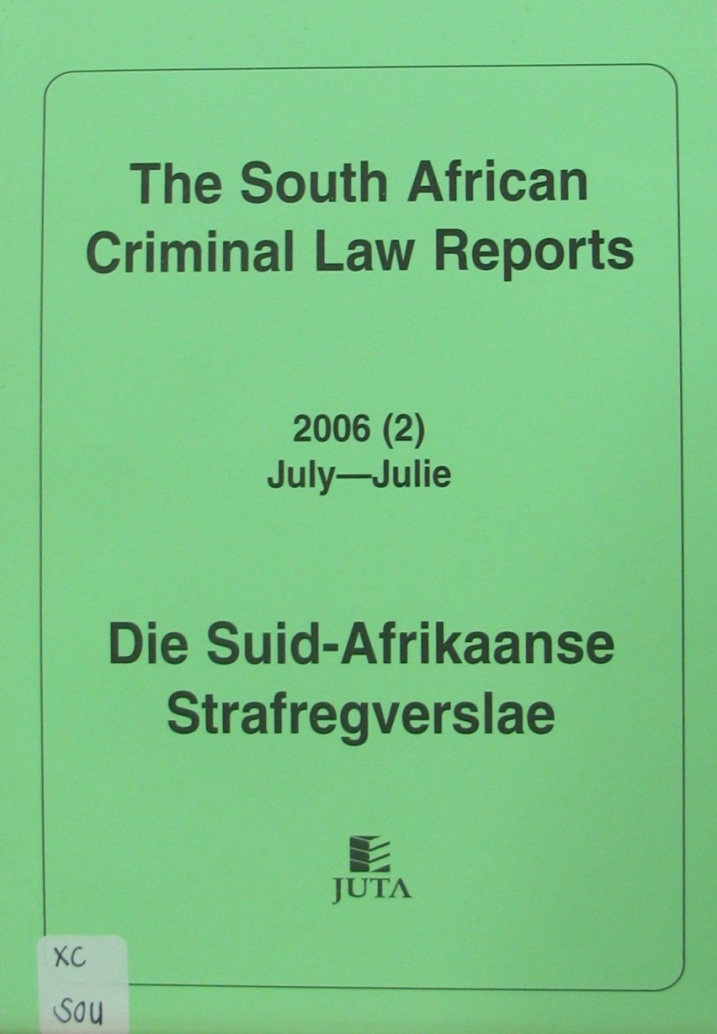 Cases listed by name of accused

S v Smith 1991 (2) SACLR 234 (C)
Monthly
 Shelf no XC SOU
Published since 1990
ELECTRONIC: JUTAS
20
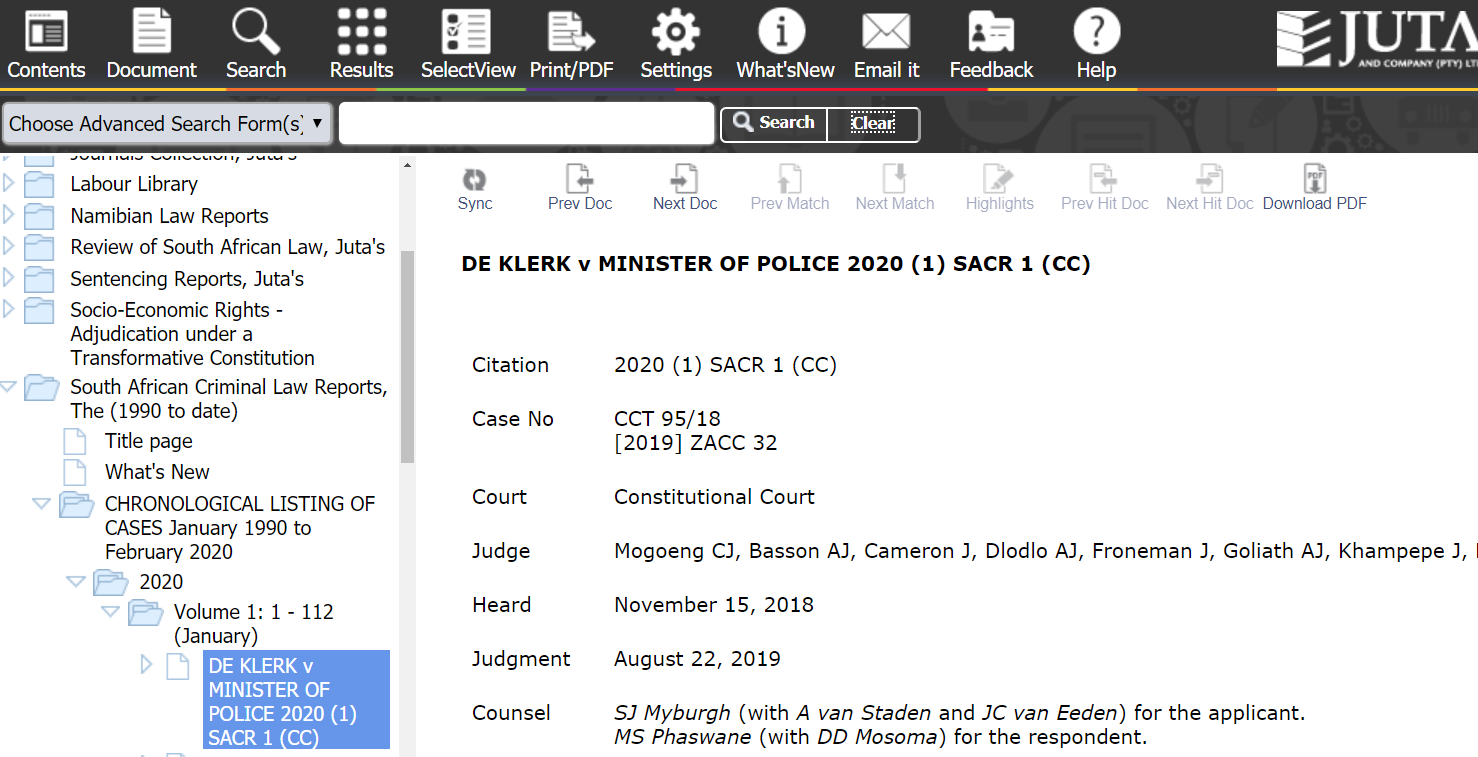 SA Criminal Law cases
21
LexisNexis Labour Law Reports: BLLR &BALR
Butterworths Labour Law Reports
Verwysing /Citation: [2014] 2 BLLR 107 (SCA) 
Raknommer/ Shelf no: XC LAB

Butterworths Arbitration Awards
Verwysing /Citation: [2014] 3 BALR 221 (MEIBC)
Raknommer/ Shelf no: XC ARB
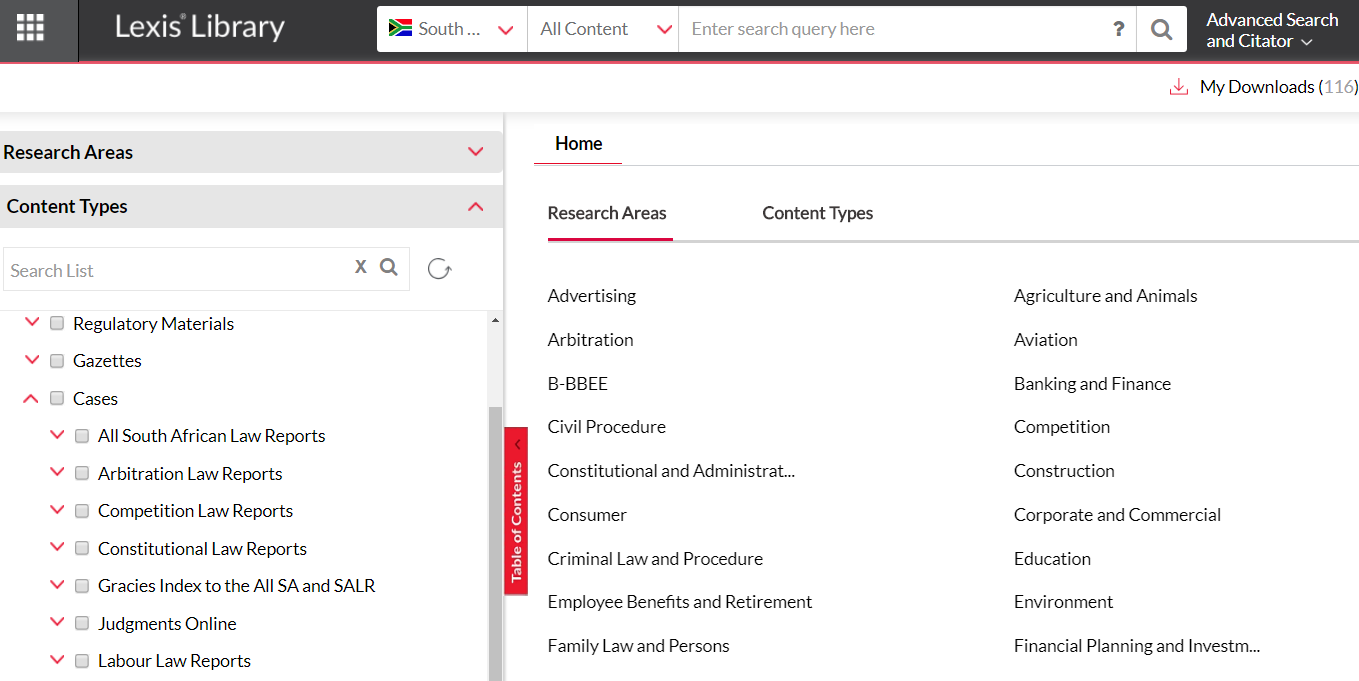 23
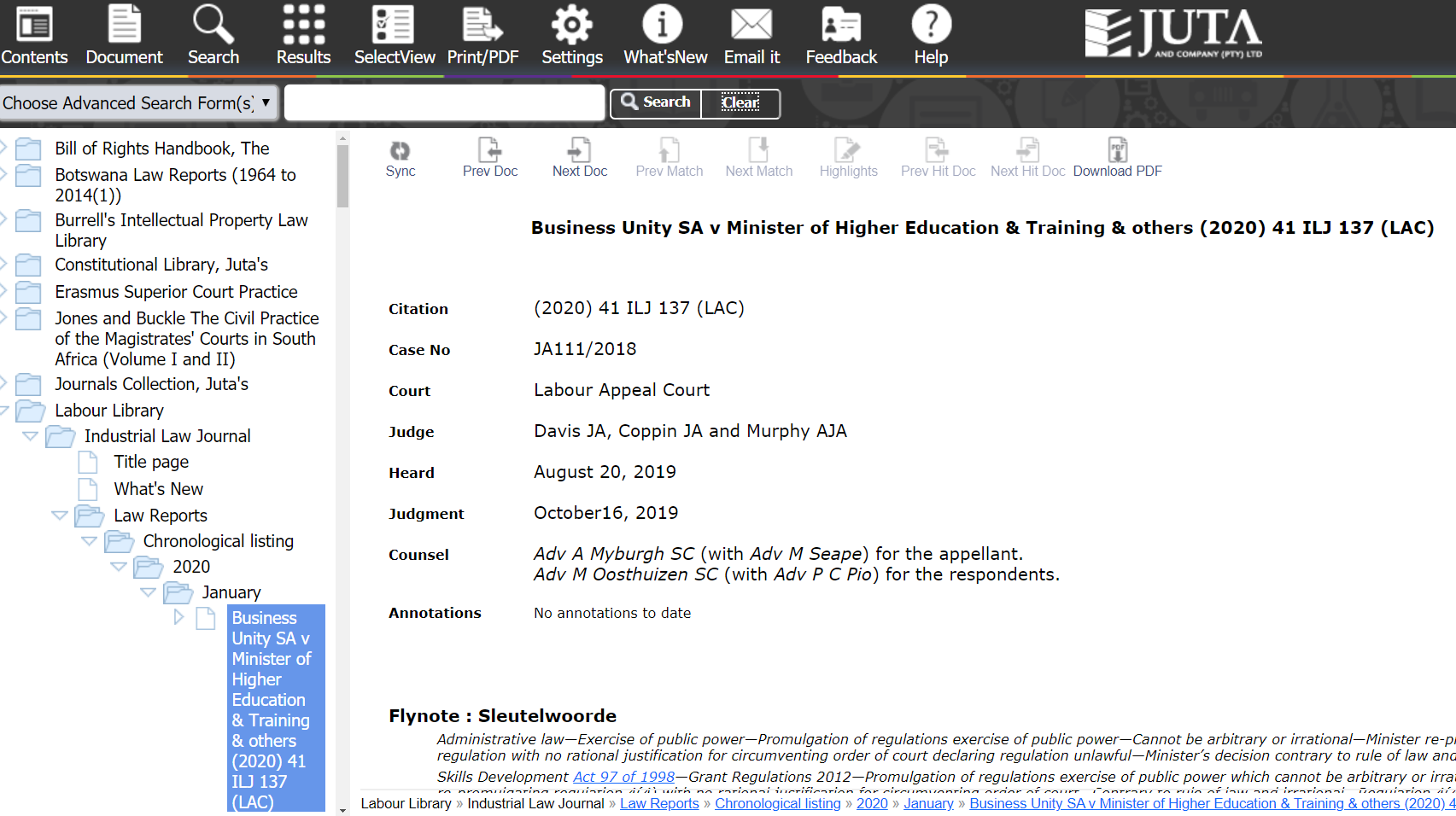 Juta’s Labour Law cases in the Industrial Law Journal
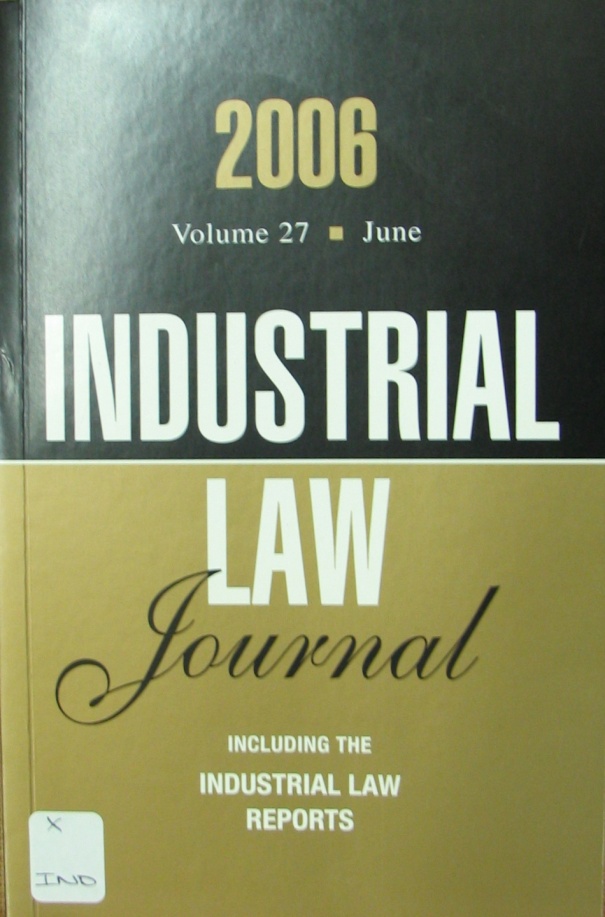 ILJ
24
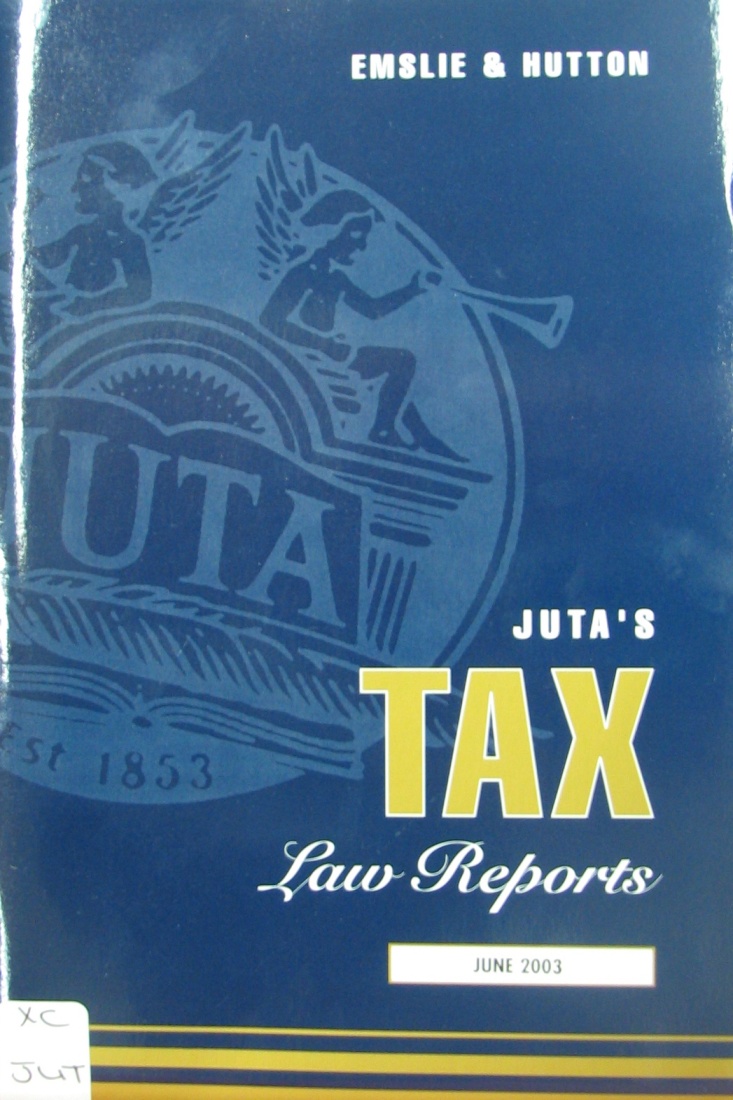 Tax cases
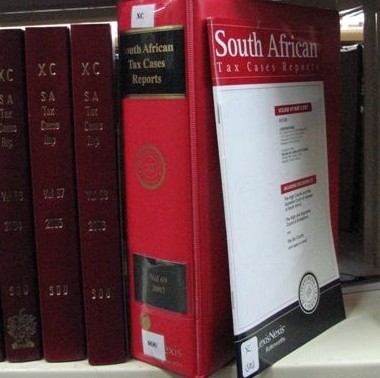 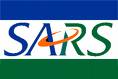 25
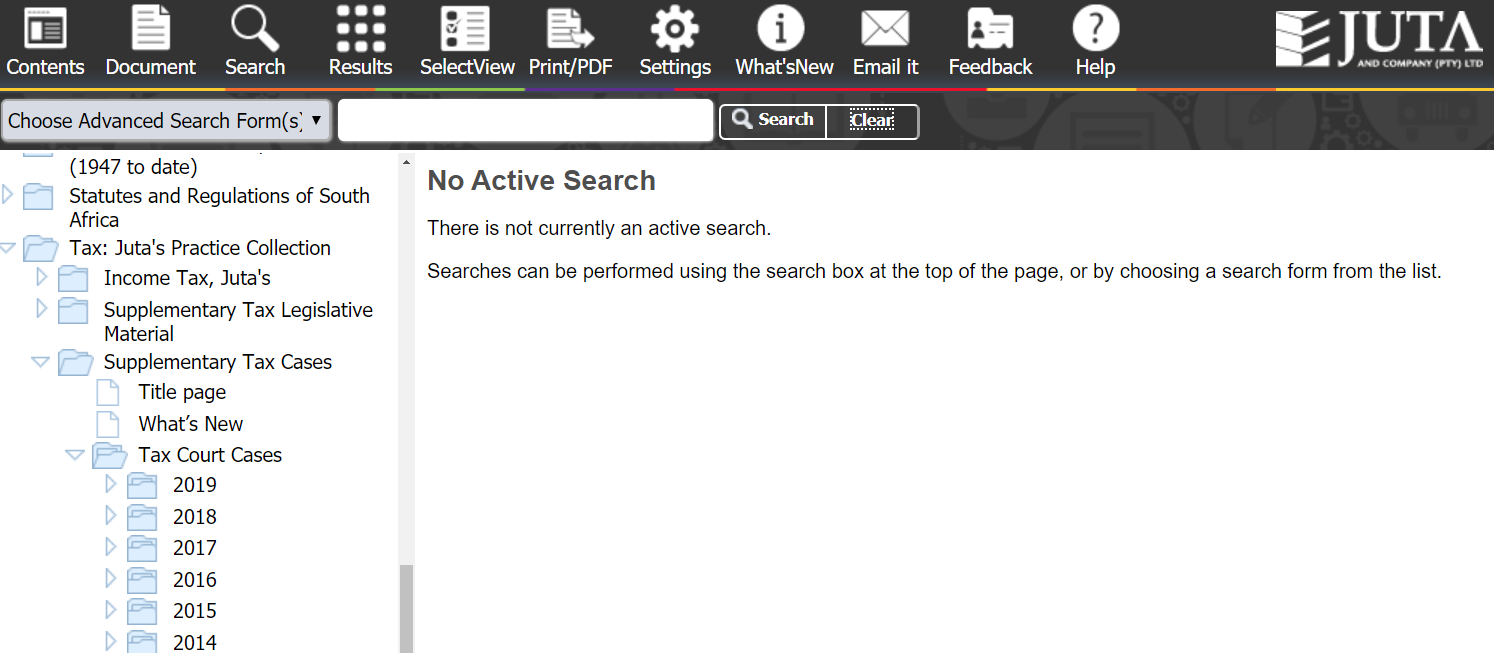 26
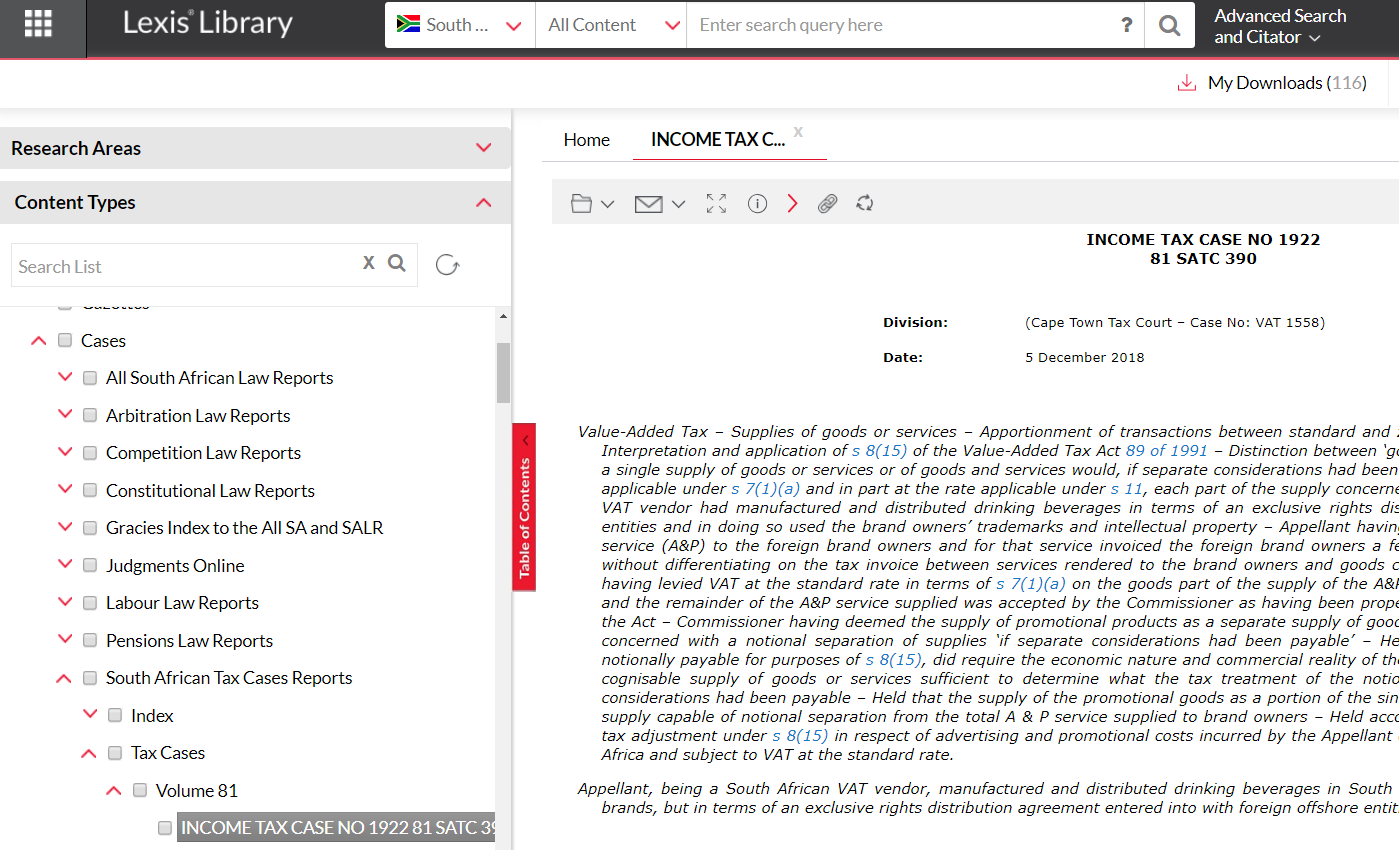 27
PATENT REPORTS
COPYRIGHT REPORTS
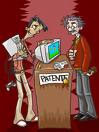 Burrell’s Patent cases
1953-1958

(XC BUR)

Now:
Burrell
Intellectual Property 
Law Reports
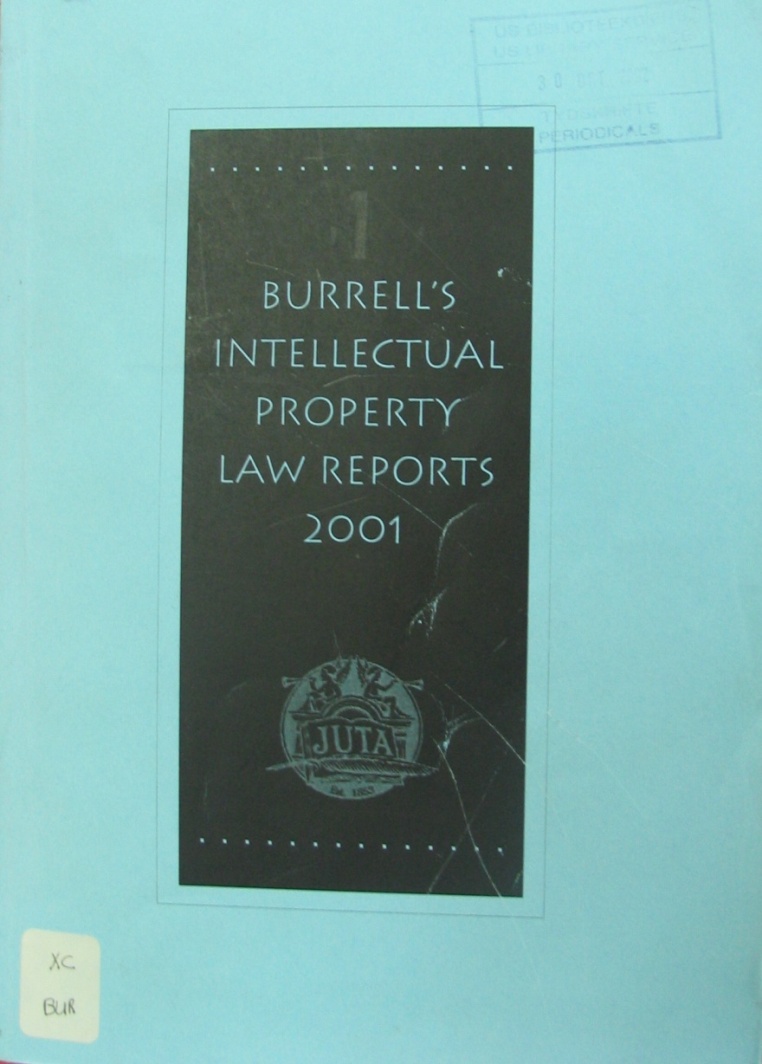 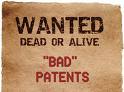 29
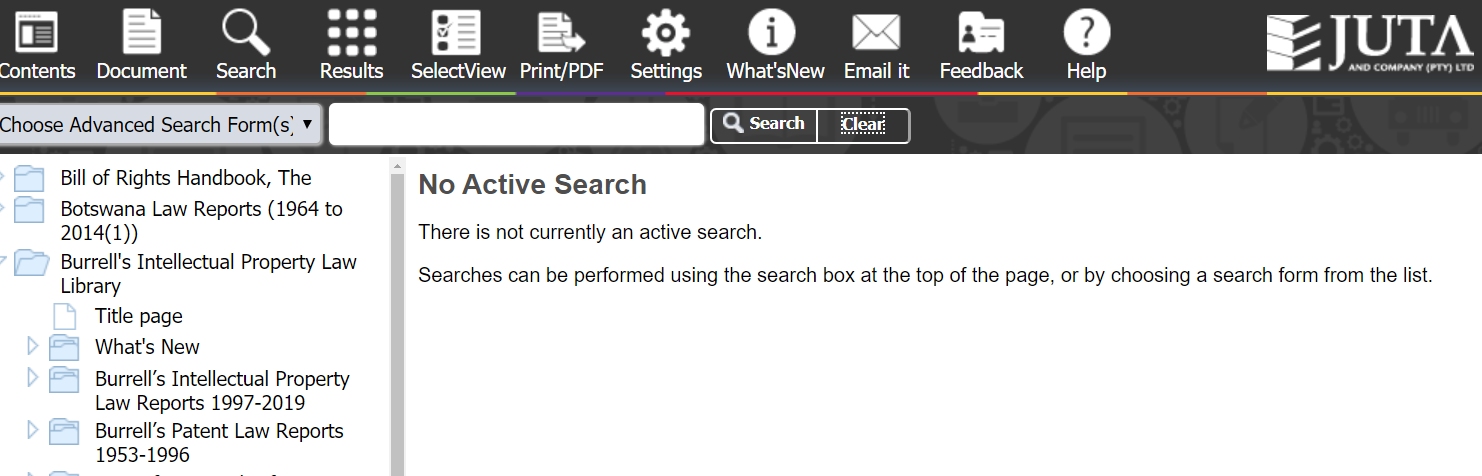 30